中学校 保健体育（体育分野）
〔第１学年及び第２学年〕
器械運動
「マット運動」
【体力編】
学習時間の目安：約30分
1
「体力編」
マット運動に関連して高まる体力要素を理解し、それぞれの体力を高めるための運動に取り組もう！
実施した内容や考えたことを学習カードに記入しよう！
※注意事項
①自分の体力に応じて、練習内容、
　実施回数、セット数を選ぼう。
②周りに危険なものがないか、安全を　
　確認しよう。
2
体　　力
マット運動に関連して高まる体力
筋力
筋力を高める運動（例）
・腹筋運動
　仰向けの状態で、両ひざを曲げて肩甲骨が床から離れる高さで、あごを引き背中を丸めよう。
（１～１０まで数える）
　はじめは、３セット、慣れてきたらセット数を増やそう。
3
体　　力
マット運動に関連して高まる体力
筋力
筋力を高める運動（例）
・腹筋運動
ひざを曲げる
顎を引いて
背中を丸める
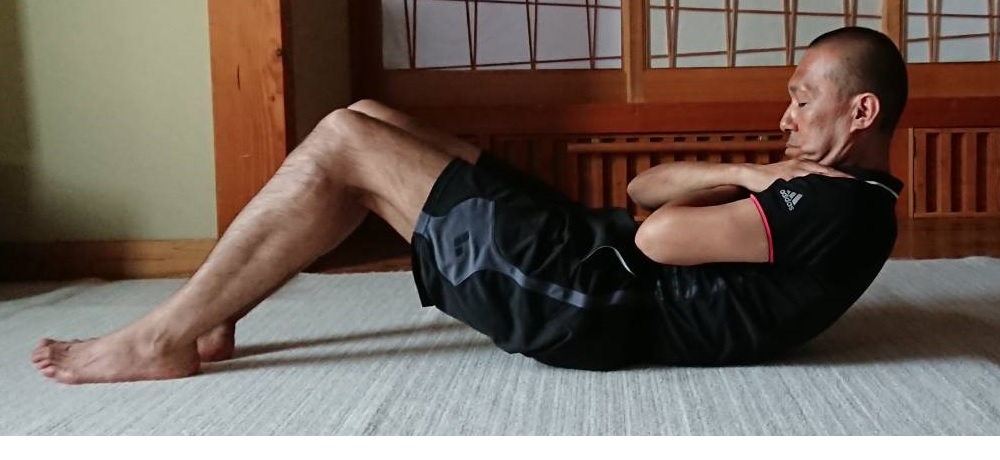 肩甲骨を
浮かせる
4
体　　力
マット運動に関連して高まる体力
筋力
筋力を高める運動（例）
・背筋運動
　仰向けの状態で、両ひざ立てておなかを目一杯高く突きだそう。（１～１０までゆっくり数える）
　最初は３セット、慣れてきたらセット数を増やそう。
5
体　　力
マット運動に関連して高まる体力
筋力
筋力を高める運動（例）
・背筋運動
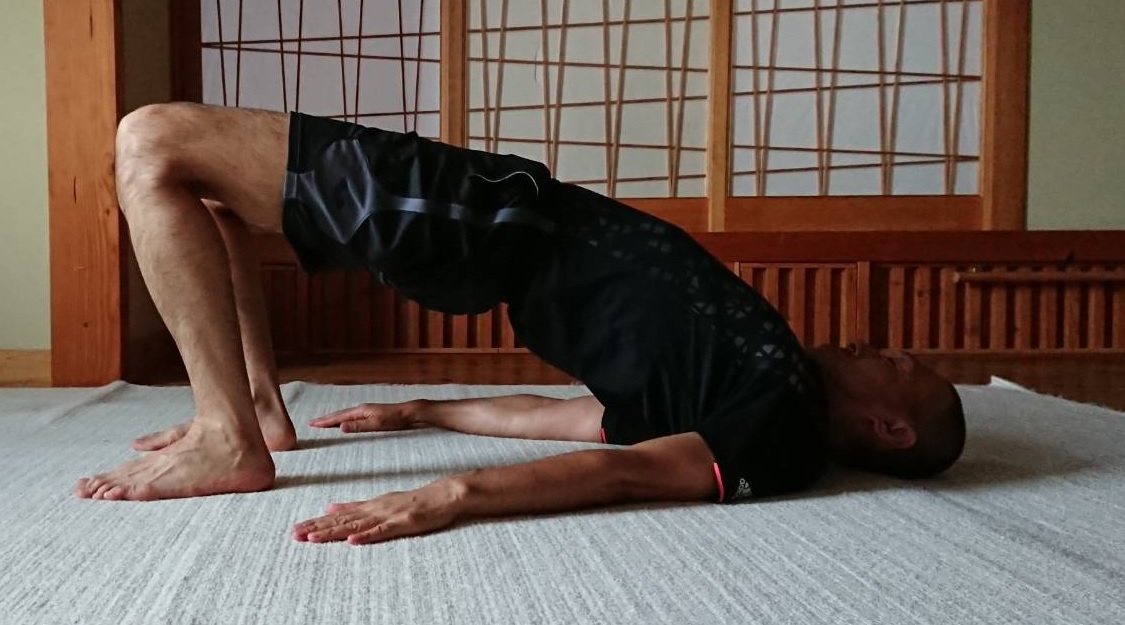 お腹を高く上げ、腰が反った状態を維持する
6
体　　力
マット運動に関連して高まる体力
筋力
筋力を高める運動（例）
・腹筋運動②
　横向きになって、右ひじを立てて、体を、まっすぐな姿勢を保とう。（１～１０までゆっくり数える）
　続けて、左ひじを立てて、同じ姿勢で行おう。
7
体　　力
マット運動に関連して高まる体力
筋力
筋力を高める運動（例）
・腹筋運動②
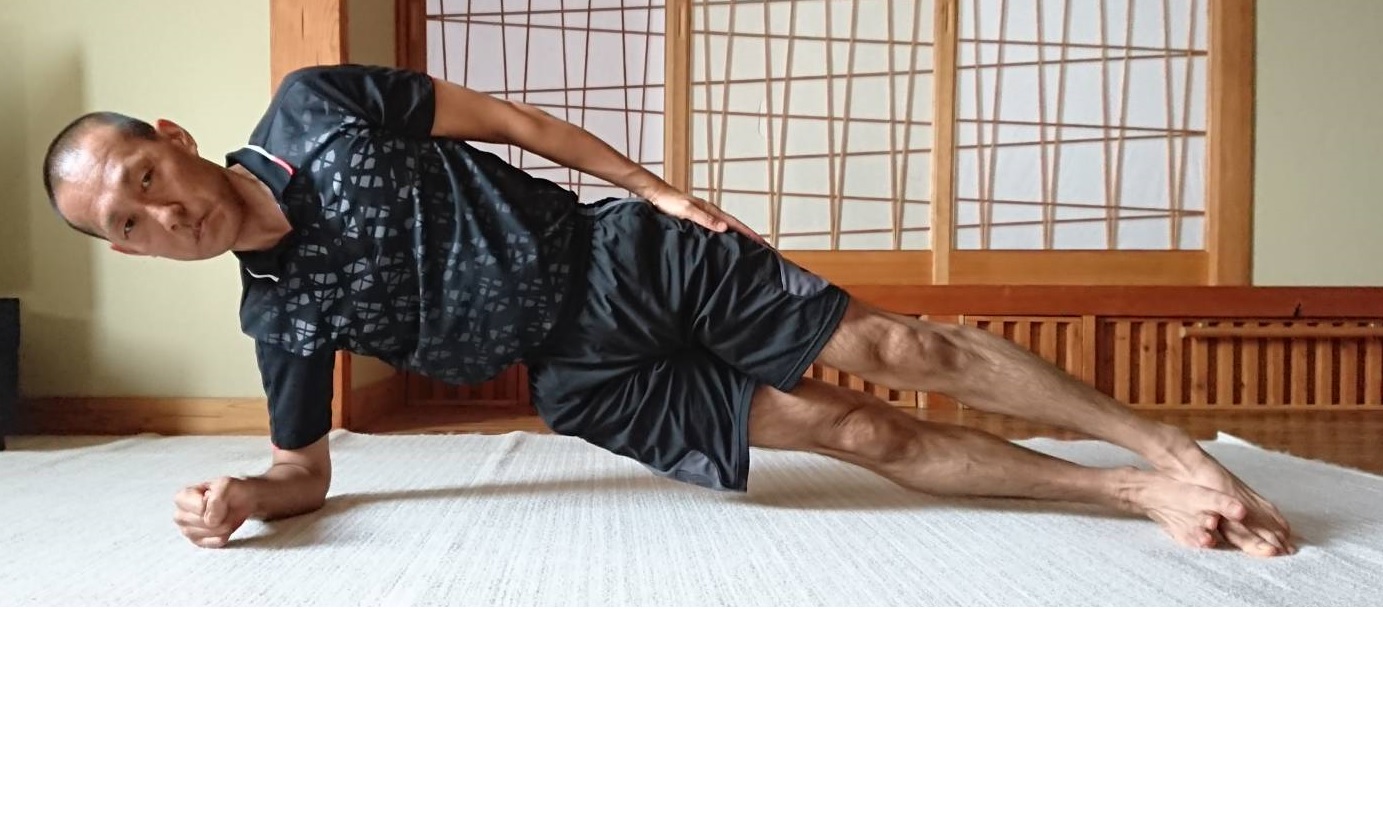 ひじをついて、気をつけの
姿勢を保つ
8
体　　力
マット運動に関連して高まる体力
筋力
筋力を高める運動（例）
・背筋運動②
　両手両膝立ちの姿勢で、右腕と左足を伸ばし、
顔を上げて姿勢を保とう。（１～１０までゆっくり数える）
　続けて、左腕と右足で、同じ姿勢で行おう。
9
体　　力
マット運動に関連して高まる体力
筋力
筋力を高める運動（例）
・背筋運動②
左腕と右足を伸ばし、体を水平に保つ
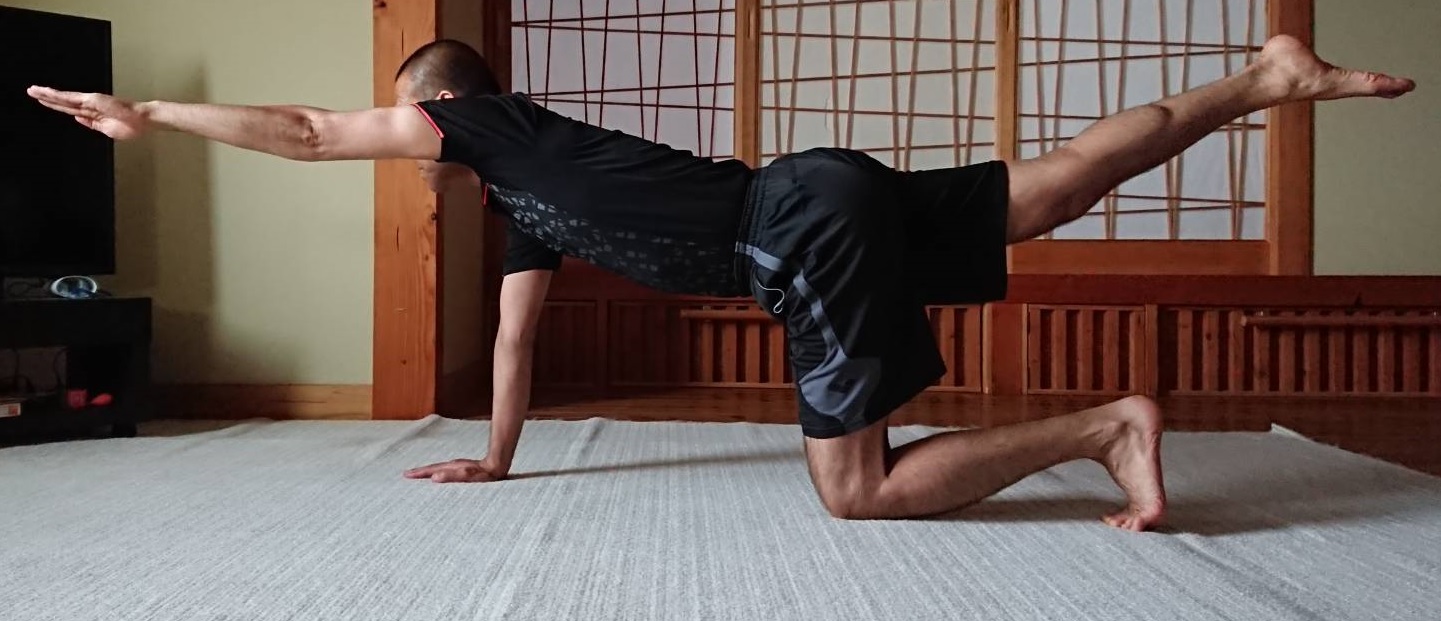 10
体　　力
マット運動に関連して高まる体力
柔軟性
柔軟性を高める運動（例）
・ジャックナイフ
　膝を曲げて、両手で足首をつかみ、ゆっくりひざを伸そう。頭をひざに付ける感じでしっかり頭を入れよう。足は軽く開いてもかまわない。
（１～２０までゆっくり数える）
11
体　　力
マット運動に関連して高まる体力
柔軟性
柔軟性を高める運動（例）
・ジャックナイフ
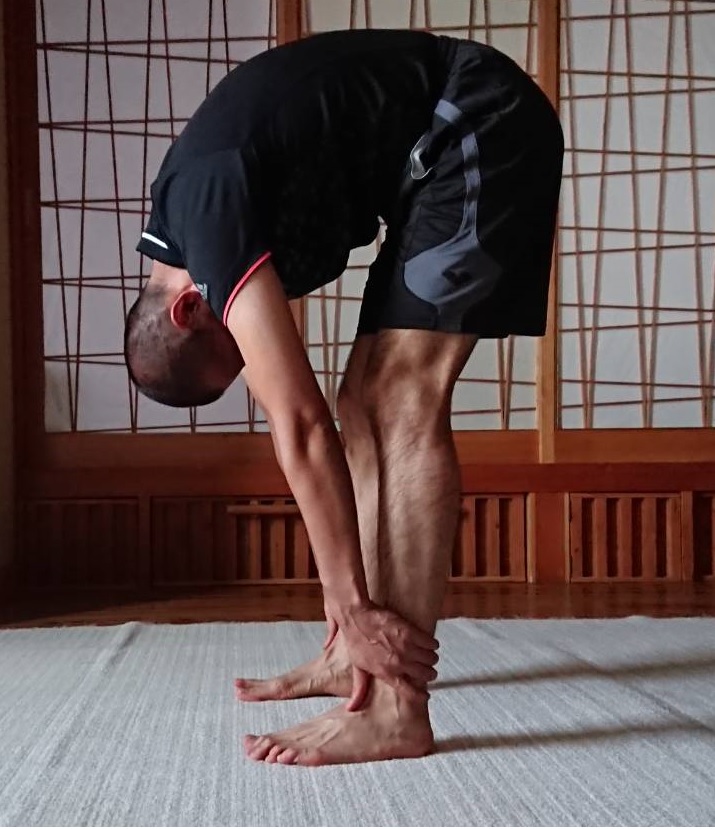 足首をつかみ、
胸を腿に近づけ、両ひざをできる
ところまで伸ばす。
12
体　　力
マット運動に関連して高まる体力
柔軟性
柔軟性を高める運動（例）
・アザラシのポーズ
　うつ伏せの姿勢で、腕を伸ばし、腰を床に付けたまま上半身を持ち上げよう。
できればしっかり顎をあげて上を向こう。
（１～１０までゆっくり数える）
13
体　　力
マット運動に関連して高まる体力
柔軟性
柔軟性を高める運動（例）
・アザラシのポーズ
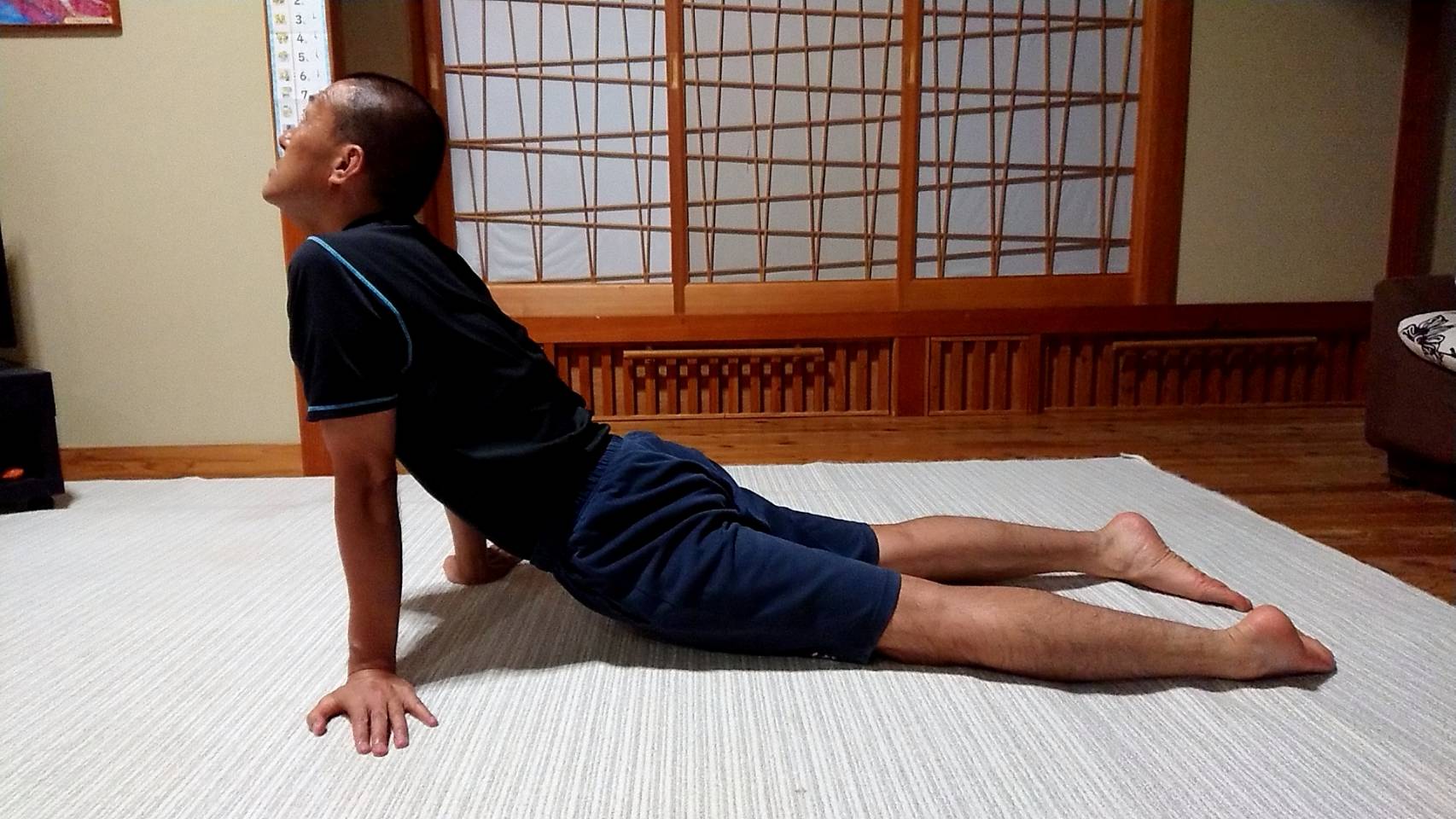 腕を伸ばし、
腰を床に付けたまま上半身を持ち上げる。
14
体　　力
マット運動に関連して高まる体力
柔軟性
柔軟性を高める運動（例）
・エビのポーズ
　後頭部と両ひざ、あしを床に付けよう。手は腰に当てておさえよう。（１～１０までゆっくり数える）
15
体　　力
マット運動に関連して高まる体力
柔軟性
柔軟性を高める運動（例）
・エビのポーズ
後頭部と両足、
両ひざを
床に近づける。
両手で腰を支える。
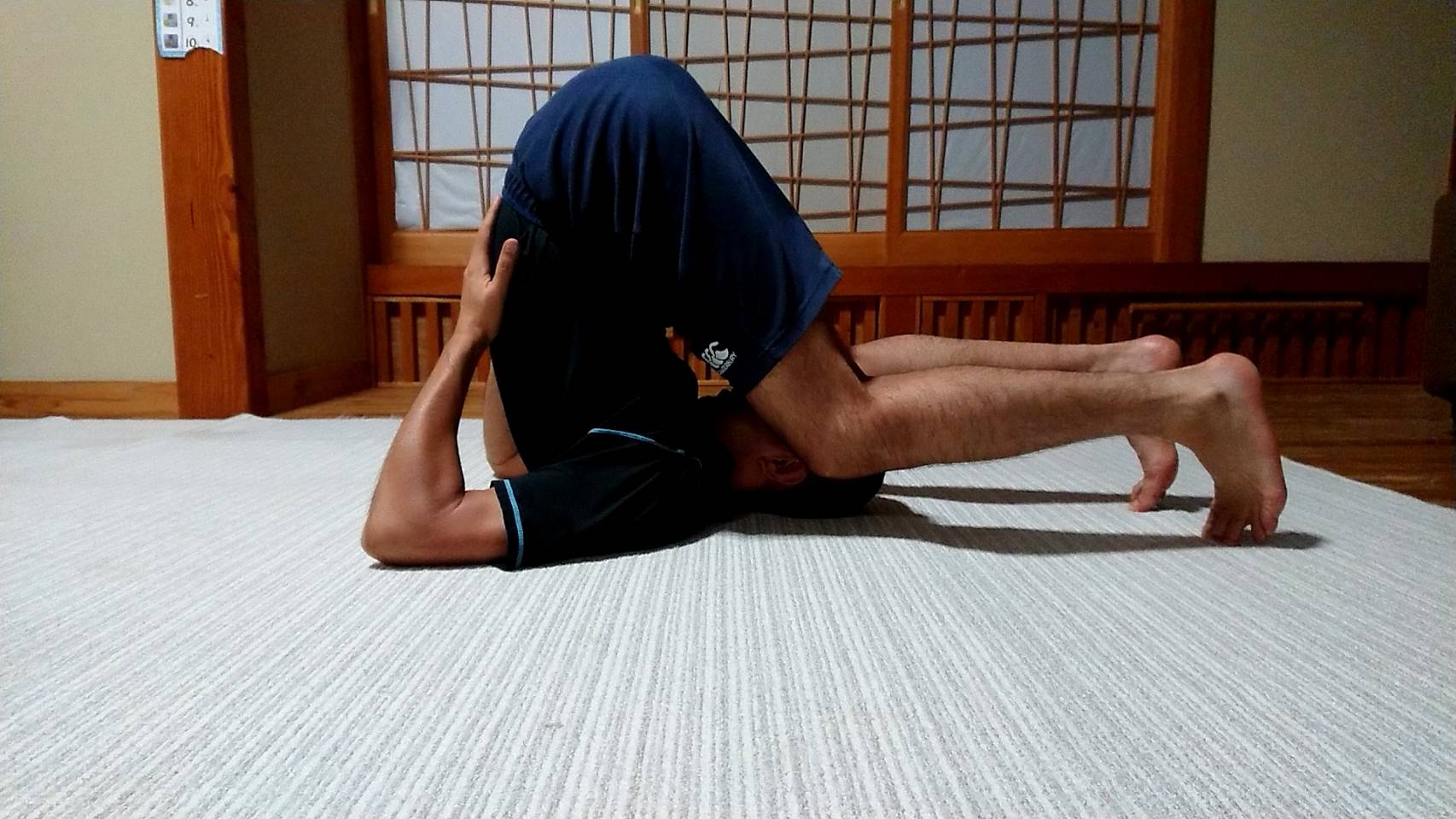 16
体　　力
マット運動に関連して高まる体力
柔軟性
柔軟性を高める運動（例）
・開脚
　両足を大きく開き、最初は両ひじを床に付ける
イメージで、しっかり腰を曲げよう。
慣れてきたら、手を前に伸ばし、鼻を床に近づけよう。
（１～１０までゆっくり数える）
17
体　　力
マット運動に関連して高まる体力
柔軟性
柔軟性を高める運動（例）
・開脚
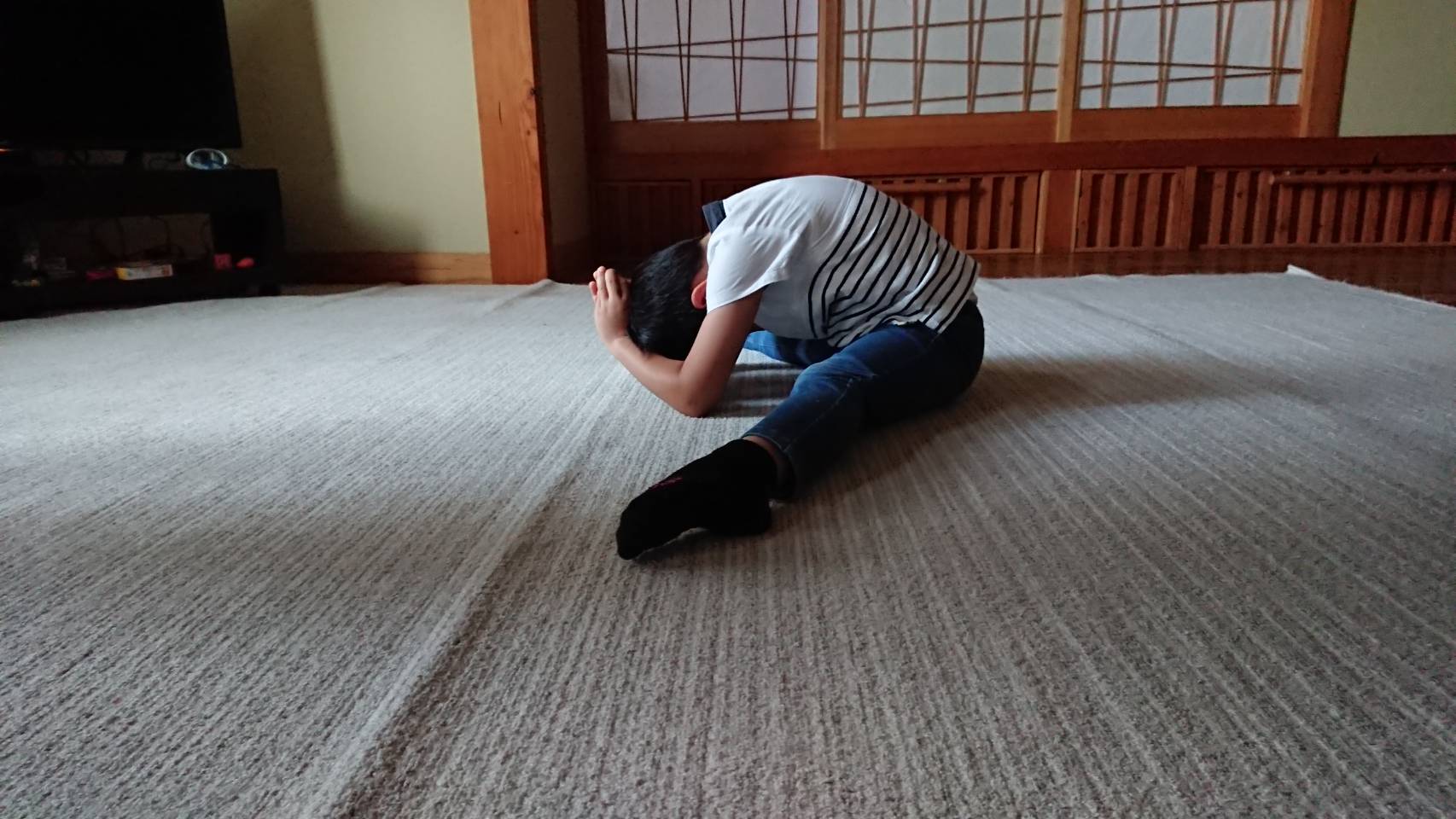 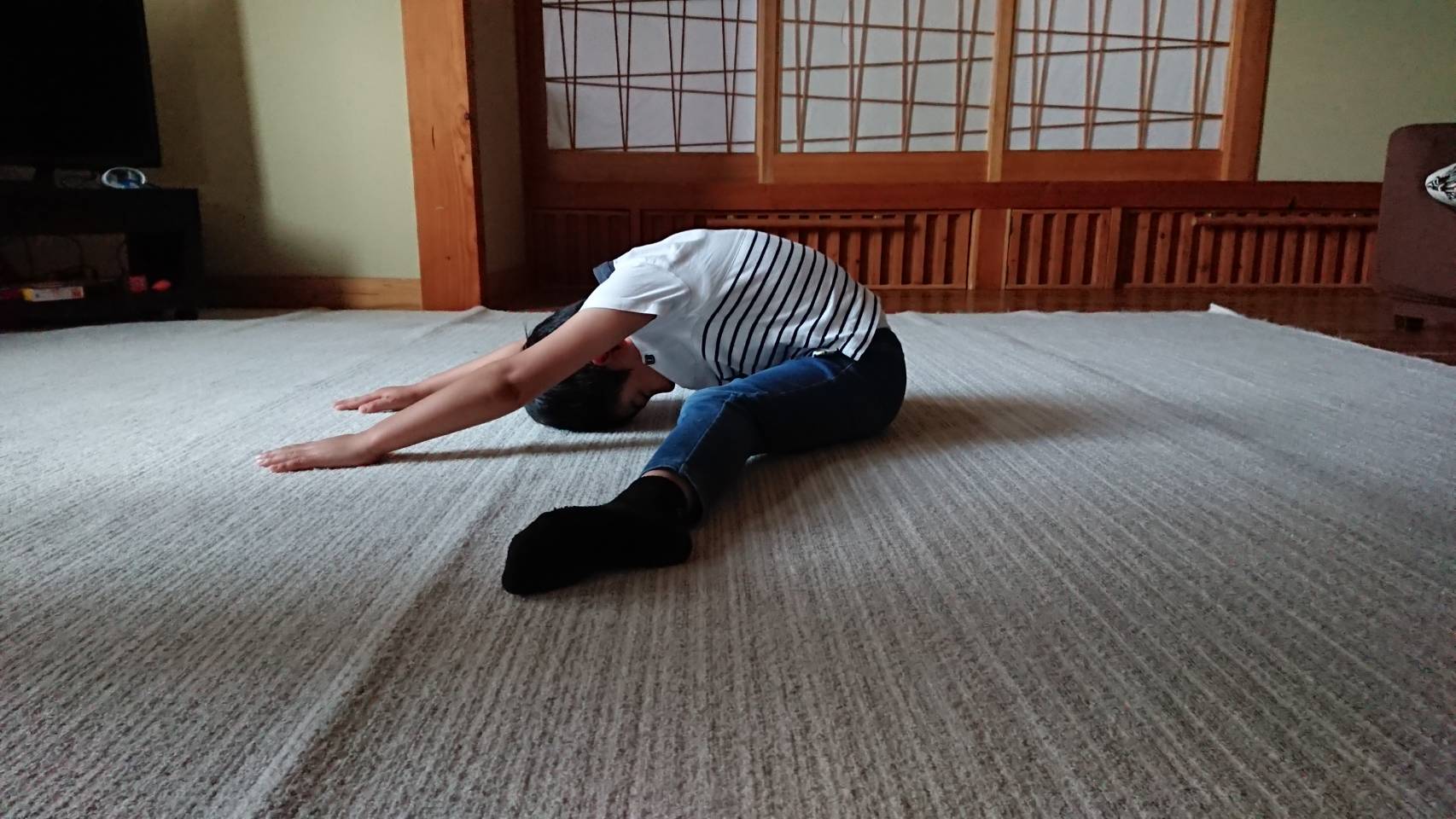 18
体　　力
マット運動に関連して高まる体力
平衡性
平衡性を高める運動（例）
・かえる倒立
　両手をついて、ひざを曲げた状態でひじの上に置き、頭を前に移動させ足を浮かせてバランスをとろう。（１～１０までゆっくり数える）
19
体　　力
マット運動に関連して高まる体力
平衡性
平衡性をを高める運動（例）
・かえる倒立
両手にひざを乗せ、バランスをとりながら、足を床から浮かせる。
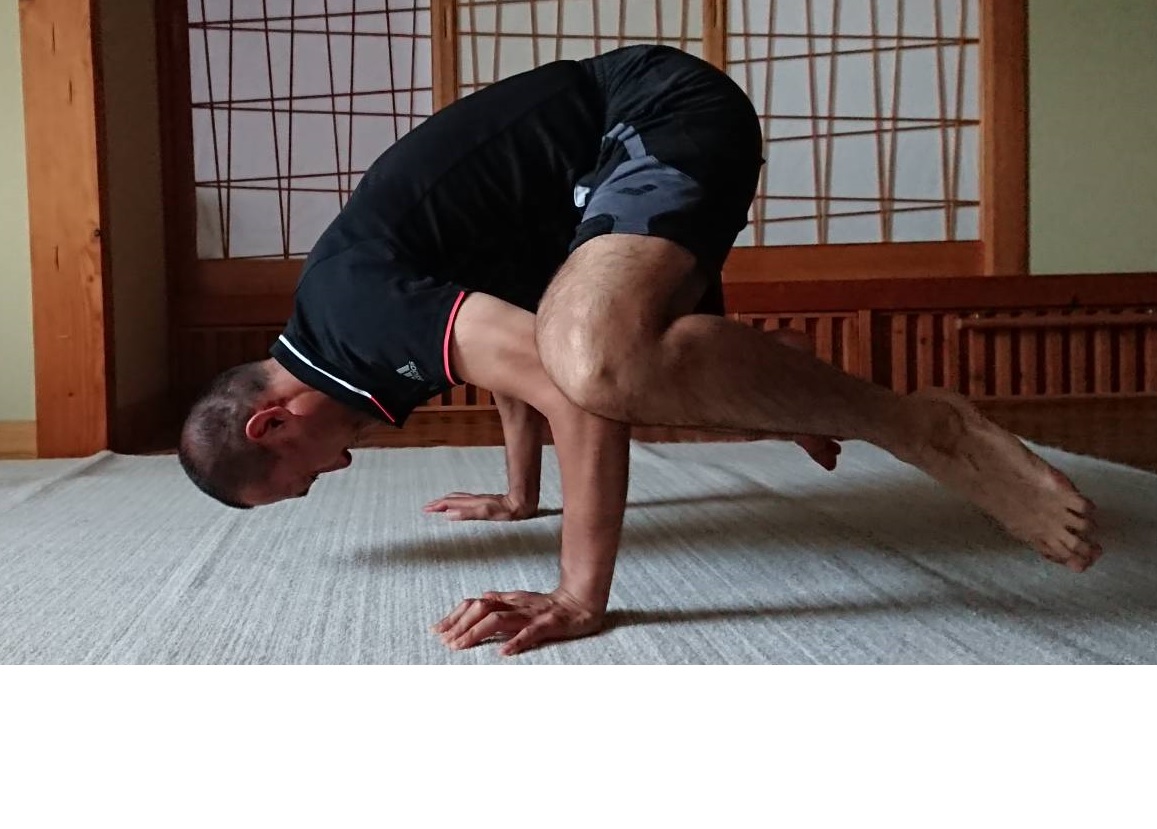 20
体　　力
マット運動に関連して高まる体力
平衡性
平衡性を高める運動（例）
・背倒立
　首と肩をついて、つま先まで上に伸ばし背倒立をしよう。両手は腰に当てて、ひじで体を支えバランスをとろう。（１～１０までゆっくり数える）
21
体　　力
マット運動に関連して高まる体力
平衡性
平衡性を高める運動（例）
・背倒立
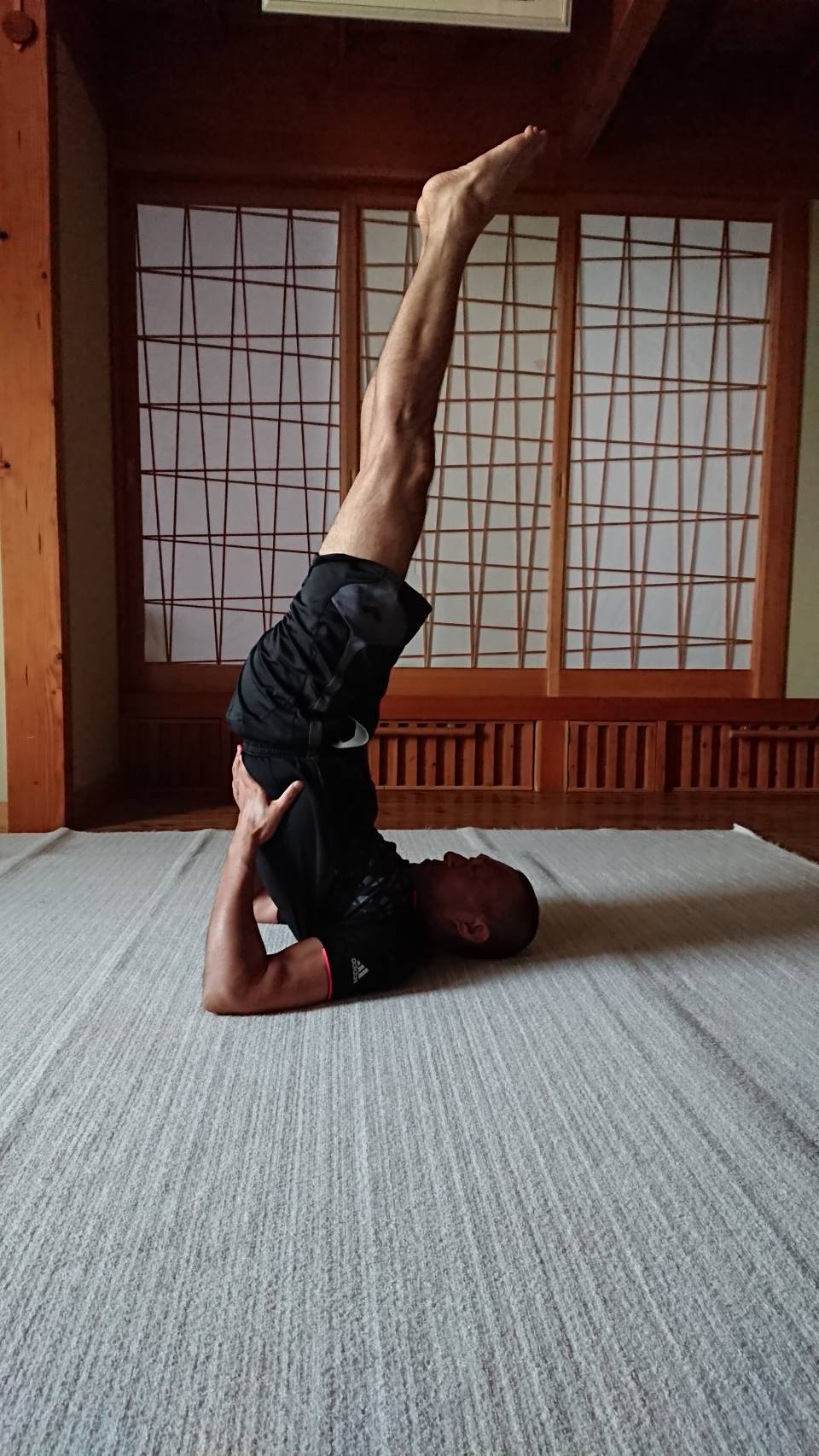 首と肩をついて、つま先まで上に伸ばす。
22
体　　力
マット運動に関連して高まる体力
平衡性
平衡性を高める運動（例）
・片足バランス
　目を閉じて、片足を持ち上げてバランスをとろう。（１～３０までゆっくり数える）。
　慣れてきたら、持ち上げる足の高さを変えてみよう。
23
体　　力
マット運動に関連して高まる体力
平衡性
平衡性を高める運動（例）
・片足バランス
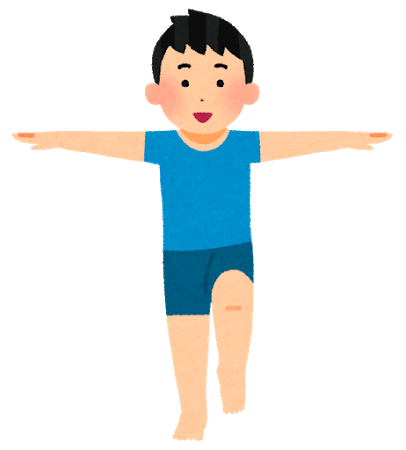 目を閉じて、片足を持ち上げてバランスをとる。
24
【体力を高めるためのメニューを考えよう】
技の完成を目指して、どんな体力を高めたらよいか、考えよう。
【完成させたい技：　　　　　　　　　】
【高める体力：　　　　　　　　 　 】
学習カードに記入しよう。
25
【体力を高めるためのメニューを考えよう】
どんな運動をして、どんな体力を高められるか、運動例を参考に練習メニューを考えよう。
【練習メニュー】
学習カードに記入しよう。
26